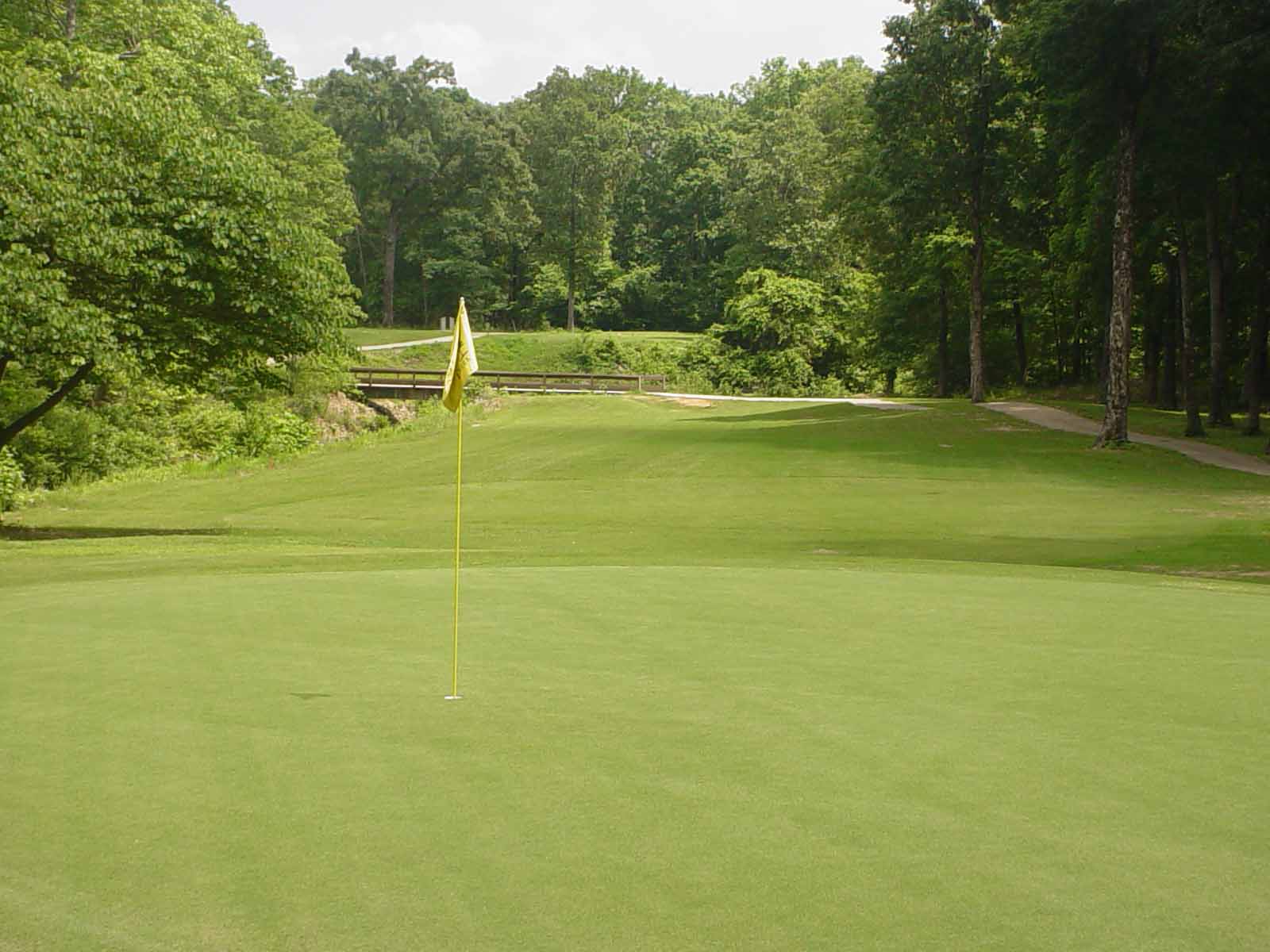 ÇİM ÖRTÜLERİNİN KALİTE ÖLÇÜTLERİ
Bir çim alanın kalitesini değerlendirirken, bitkilerin bireysel özellikleri yanında yeşil örtü özelliklerini de iyi incelemek gerekir.  Çünkü yalın olarak kaliteli olan bir türün karışımdaki performansı başarılı olamayabilir.
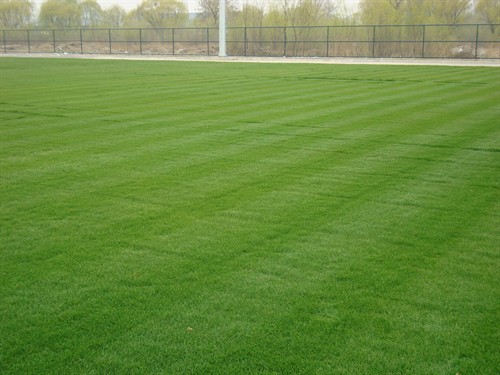 Üniformite 
Sıklık
Doku
Düzlük
Diğer kalite Ölçütleri
1. Üniformite (Tek Düzelik): Kaliteli bir yeşil alan 
genel görünümü ile tam bir bütünlük sergilemeli, 
çıplak alanlar ve yabancı bitkiler, 
hastalık ve zararlılardan kaynaklanan sararmalar ile 
bozulma ve çürüme sonucu oluşan anormallikler içermemelidir.
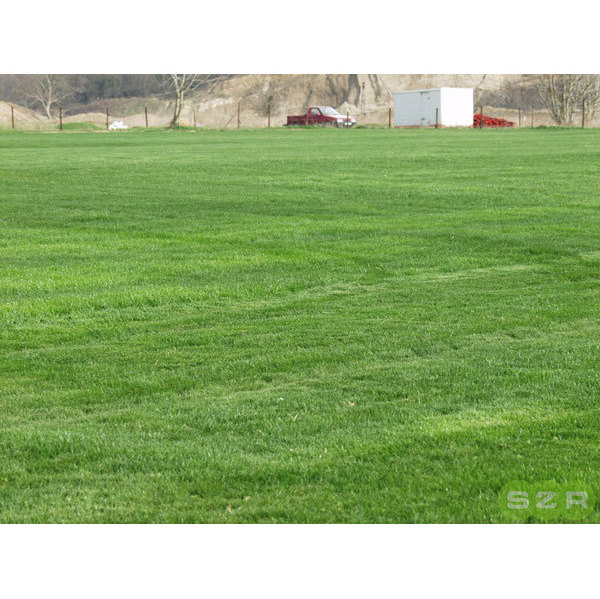 2. Sıklık: Birim alanda bulunan sürgün sayısını ifade eden sıklık değerinin yüksek olması istenir. Çünkü sık sürgün, 
yabancı bitkileri engelleme, 
alanı tamamen örtme ve 
iyi bir yeşil bitki örtüsü oluşturma açısından önemlidir.
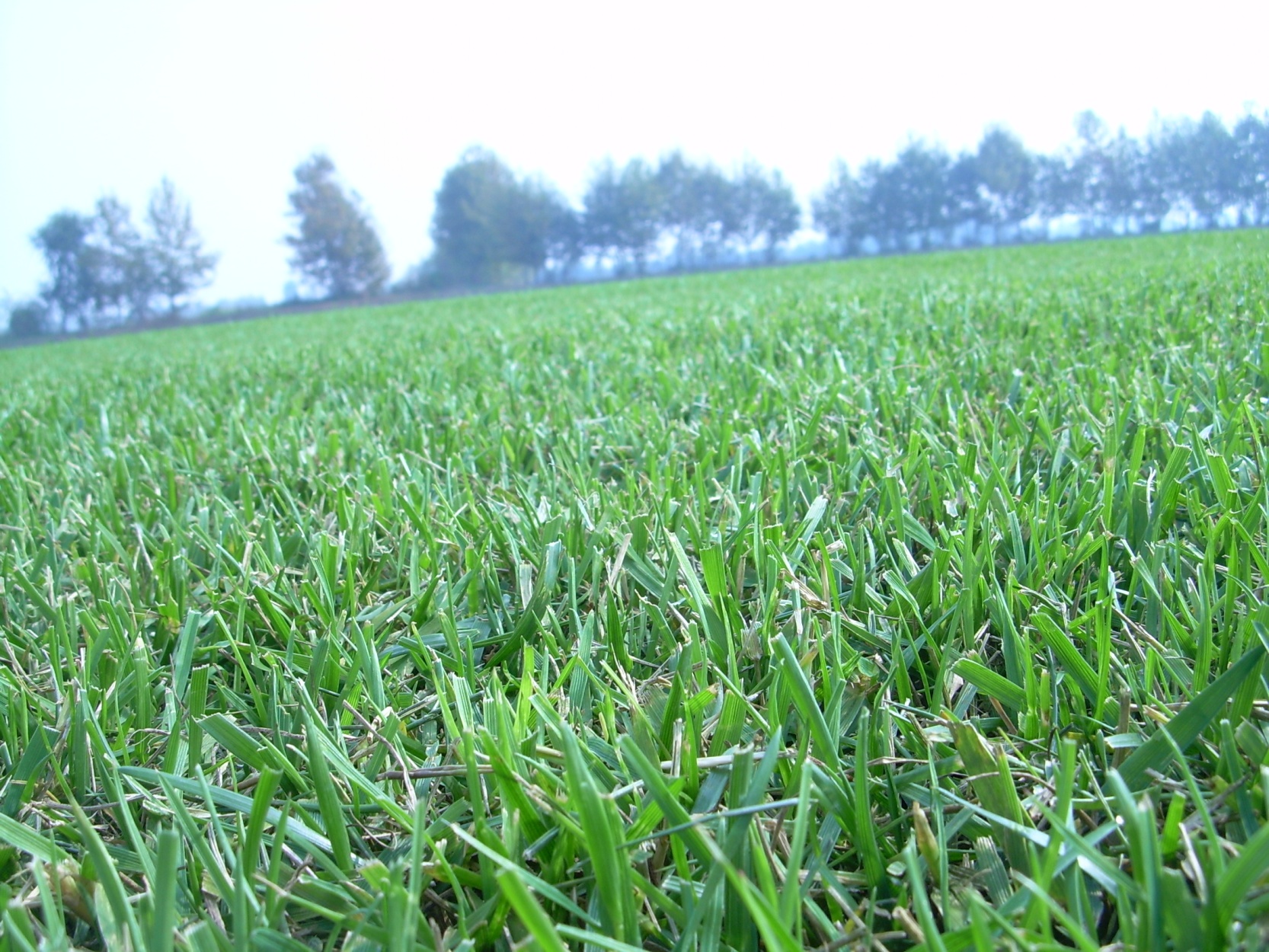 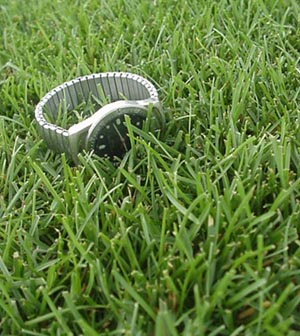 Yeşil alanın sıklığı üzerine etki eden faktörler 
Bitki türü 
Kullanma şekli,
İklim, 
Mevsim, 
Toprak nemi, 
Makasla veya makinayla sık ve derinden biçim
Azotlu gübreleme
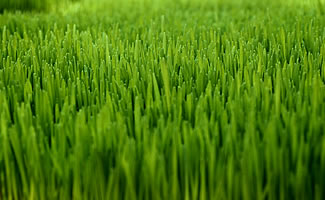 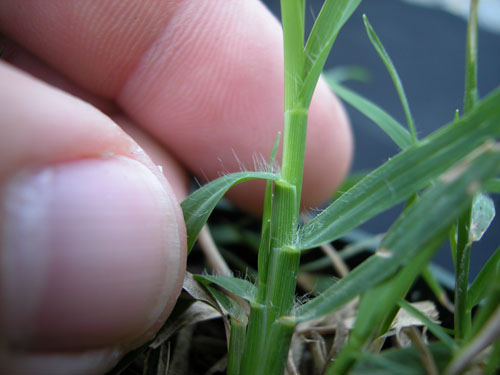 3.Doku: Yeşil dokuyu oluşturan temel unsur yaprak ayalarının genişliğidir. Bitki türlerine göre değişebilir. Doku üzerine en etkili faktörler: 
Biçim yüksekliği, 
gübreleme miktarı ve 
kapak şeklinde uygulanacak organik gübrelemedir.
Yaprak genişliği koşullara göre farklı olacağı için türlerin max. ve min. yaprak ayası genişlikleri bilinmeli ve tür seçimi ona göre yapılmalıdır. Aksi halde çim tesisi üniform olmaz.
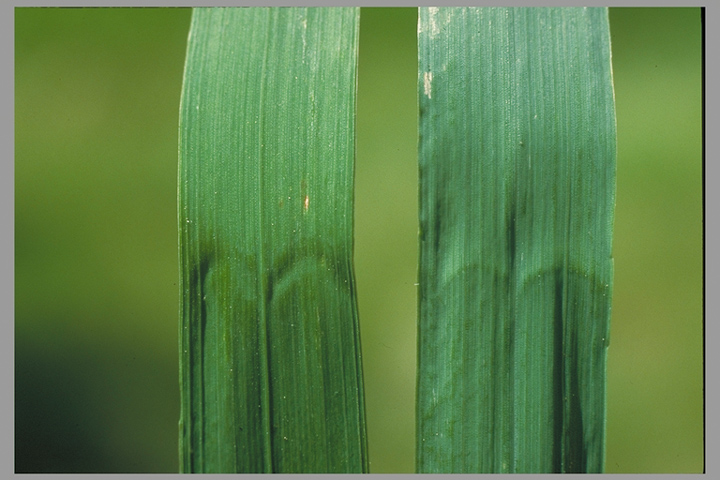 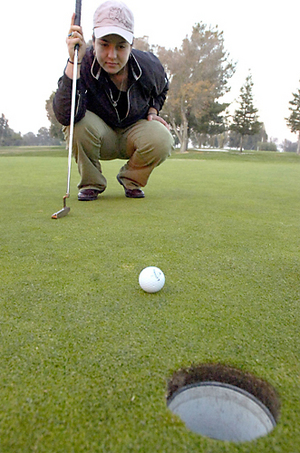 4. Düzlük: Düz bir yüzeye sahip olmalıdır. Bu konuda ölçüt; yuvarlanan bir topun hareketini etkileyecek hiçbir engelin bulunmaması şeklinde tanımlanabilir.
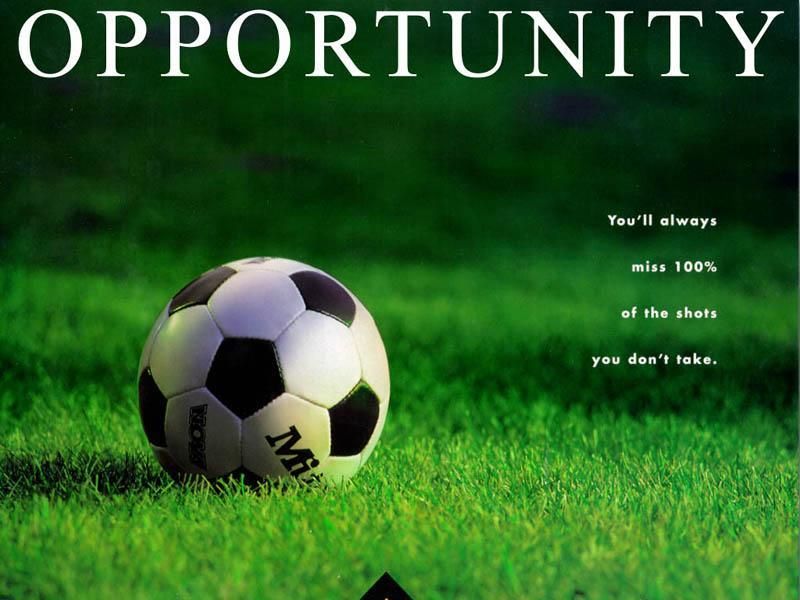 5. Diğer Kalite Ölçütleri: 
Renk, 
Kuru madde verimi, 
Sürgün dayanıklılığı, 
Biçim sonrası büyüme hızı, 
Botanik kompozisyon

Bunların en önemlisi renktir. Ancak yeşilin tonu bireylerin tercihine göre değişebilmektedir. Bazıları açık yeşil isterken bazıları koyu yeşil isteyebilmektedir. Bu yüzden hangisinin daha kaliteli olduğunu belirlemek yerine, genellikle yeşilin tonunu belirtmek daha doğru olmaktadır. 

Yeşil alandaki bitkilerin sağlığını, hastalık ve zararlı durumunu göstermek açısından önem taşıyan yeşil rengin belirlenmesinde klorofil indeksi (1 dm2 alanda miligram olarak klorofil miktarı), değişik fotoseller ve spektrofotometreler yanında ‘Renk Iskalası’ da kullanılmaktadır.
Kuru madde verimi de yeşil alanın canlılığı ve güçlülüğü, büyüme hızı ve gücü açısından çok iyi fikir vermektedir. 

Çim bitkilerinin sürgünleri, sapları veya stolonlarının çekme ve koparmaya karşı dirençlerini ölçerek de dayanıklılıkları hakkında bilgiler elde edilip, tür seçiminde kullanılabilir.

Botanik kompozisyon da önemlidir. Örneğin ekim sırasında 40:40:20 oranında hazırlanan bir karışımın yeşil örtüde ne ölçüde gerçekleşebildiğini saptamak için botanik kompozisyon ölçülebilir. Bunun için 1 dm2, 1 m2 vb. alanlar biçilir, türlere ayrılır, her tür ayrı ayrı tartılıp toplama oranlanarak karışımdaki oranı hesaplanır. Ayrıca gözle tahminle de hesaplanabilir.
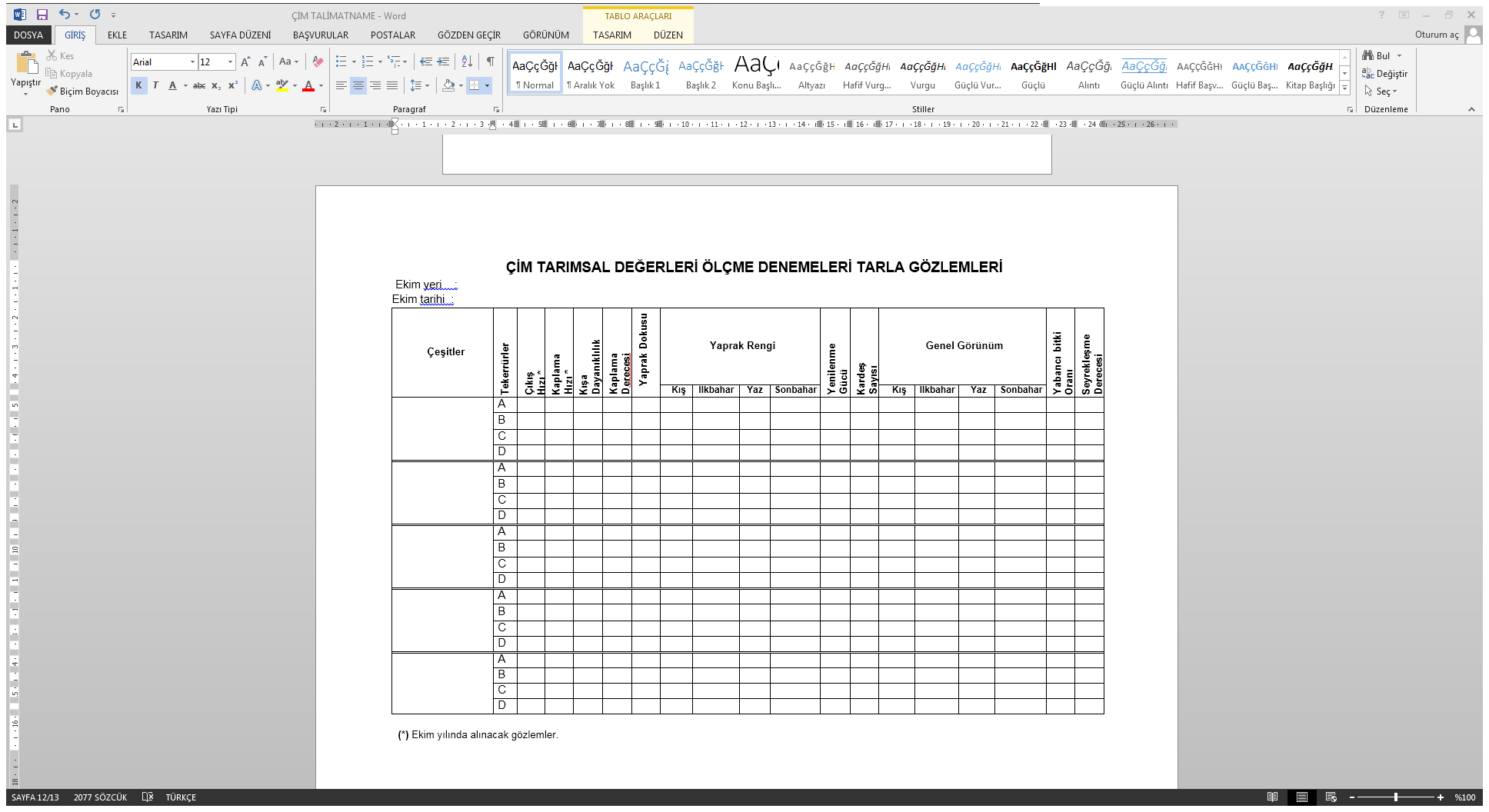 Ekim Yılında ( 1. yıl) Yapılacak Gözlemler     
Çıkış hızı (gün) 
Ekim tarihi ile parselde %50 çıkışın tespit edildiği tarih arasındaki  gün sayısıdır. 
Kaplama hızı (gün) 
Ekim tarihi ile parselin %75’inin tamamen bitki ile kaplandığı tarih arasındaki gün sayısıdır.
İkinci Yıl Yapılacak Gözlemler 
Kışa dayanıklılık (1-9) 
Gözlemler; Şubat ayı sonunda, ilkbahar büyüme başlangıcından önce yapılır. 
1 = Çok kötü (Bitkilerin tümü ölü)  
3 =  Kötü (Bitkilerin %50 si ölü )  
5 = Orta (Parselin tümü sararmış)  
7 =  İyi (Parselin%50’den azı sararmış)      
9 =  Çok iyi (Parselde herhangi bir sararma yok)
Kaplama derecesi (1-9) (%) 
Serin iklim çimleri İlkbahar gelişme döneminde; sıcak iklim çimleri de yaz başlangıcında olmak üzere  2’nci biçimden hemen sonra, parselin bitki ile kaplı olduğu alan  tespit edilir ve  aşağıdaki gibi sınıflandırılır. 
1 = Çok seyrek (% 20) 
3 = Seyrek (% 20-40)
5 =Orta (% 40-60)
7 = Sık (% 60-80) 
9 = Çok sık (% 80-100)
Yaprak dokusu (1-9) 
Yaprak dokusunun genişliği ; çeşidi temsil edecek boyuttaki  yapraklarda ve yaprağın en geniş yerinde cetvel ile ölçülerek tespit edilir. 
1 = Çok kaba (4 mm’den fazla) 
3 =  Kaba (3-4 mm) 
5 = Orta (2-3 mm) 
7 =  İnce (1-2 mm) 
9 = Çok ince ( 1 mm’den daha az)
Yaprak rengi (1-9) 
Gözlemler; İlkbahar, Yaz, Sonbahar ve Kış mevsimlerinde ve her mevsimin karakteristik yaprak rengini temsil eden ayların orta döneminde yapılır. 
1 =  Sarı  
3 =  Açık sarı-yeşil  
5 =  Yeşil 
7 =  Koyu yeşil 
9 =  Çok koyu yeşil
Yenilenme gücü (1-5) 
İlkbahar döneminde ve 2. biçimden önce türler kendi aralarında  1-5 skalasına göre  
değerlendirilir. 
1 = Çok hızlı büyüme 
3 = Orta büyüme 
5 = Çok yavaş büyüme
Kardeş sayısı (1-5)  
İlkbaharda 2. biçimden hemen sonra kardeşlerin bitki dokusu içerisindeki sıklık   durumu  incelenir ve 1-5 skalasına göre değerlendirilir. 
 	 	1 = Çok seyrek 
 	 	3 = Orta 
 	 	5 = Çok sık
Genel görünüm (1-9) 
Parsel; her mevsim genel çim özelliği, üniformite, renk, doku, canlılık, yabancı ot, hastalık ve zararlılar bakımından  gözlenir ve 1-9 skalasına göre değerlendirilir. 
1 = Çok kötü          
3 = Kötü 
5 = Orta 
7 = İyi 
9 = Çok iyi
Yabancı ot  oranı (1-5) 
 İkinci yıl, vejetasyon  dönemi sonunda yapılan son biçimden sonra parseldeki yabancı bitki oranı gözlenir ve  1-5 skalasına göre değerlendirme yapılır. 
 1 = Çok 
 3 = Orta 
 5 = Yabancı bitki yok
Seyrekleşme derecesi 
İkinci yıl, vejetasyon  dönemi  sonunda  parselin çim örtüsünde seyrekleşme derecesi gözlenir, 1-9 skalasına göre değerlendirme yapılır. 
1 = Çok seyrek   
3 = Seyrek   
5 = Orta 
7 = Sık 
9 = Çok sık